Роль игры в формировании
звукопроизношения ребенка
Понятие «речь» очень обширно. Каждый из ее важнейших компонентов: звукопроизношение, лексический запас, грамматический строй и развитая связная речь- неотделим от другого. Все они формируются в тесной взаимосвязи, в комплексе. Недоразвитие одного из них часто ведет к недоразвитию другого.
Речь начинает развиваться до рождения, а не в тот момент, когда ребенок произносит первое слово. Задолго до этого идет длительный процесс, который взрослый может ускорить или замедлить. На вопрос «Что проще- формировать или исправлять?» любой ответит: « Конечно, формировать!» Но самопроизвольно речь не формируется. Без целенаправленного воздействия, только в процессе общения, речью ребенок, безусловно, овладеет. Но такая речь часто не соответствует возрастным нормам.
Насколько важен для человека дар слова, все прекрасно понимают. К.С. Аксаков писал о том, что слово есть первый признак сознательной разумной жизни, воссоздание вокруг себя мира. Воссоздание это идет всю жизнь, но особенно интенсивно- в дошкольном детстве.
РЕЧЬ ДОЛЖНА ОБЛАДАТЬ ОПРЕДЕЛЕННЫМИ КАЧЕСТВАМИ
Ясной
Выразительной
Эмоциональной
речь
Чистой
Благозвучной
Богатой
Живой
Уместной
Работая с ребенком, необходимо научить его услышать слова, в которых сами звуки как бы подтверждают их смысл. Попробуем выполнить задания для детей старшего дошкольного возраста, ответив на вопросы.
Какой звук способствует передаче чего-то грохочущего, грозного при прослушивании слов: гром, гроза, греметь, грот, раскаты, грохотать?
Какой звук создает образ тишины?
Тише! Тише! Тише! Тише!
Спит в лесу семья зайчишек …
Не во сне, а наяву
С ветки елки стая шишек
Мягко прыгает в траву.
Какой звук создает ощущение скорости и в тоже время плавности волн? 
Волна на волну набегала,
Волна подгоняла волну.
Взрослые легко справляются с такими заданиями. У детей они вызывают определенные трудности. Следует вывод: ребенка нужно учить слушать и слышать
Игры и упражнения направленные на развитие слухового внимания и памяти.
Шумящие коробочки.
Нужно взять два комплекта небольших коробочек -для себя и ребенка, наполнить их различными материалами, которые, если коробочку потрясти, издают разные звуки. В коробочки можно насыпать песок, крупу, горох, положить кнопки, скрепки, бумажные шарики, пуговицы и т.д. Вы берете коробочку из своего набора, трясете ее, ребенок, закрыв глаза, внимательно прислушивается к звучанию. Затем, он берет свои коробочки и ищет среди них звучащую, аналогично. Игра продолжается до тех пор, пока не будут найдены все пары. У этой игры много вариантов: взрослый трясет одну за другой несколько коробочек, ребенок запоминает и повторяет заданную последовательность разных звучаний. Не забывайте меняться ролями и обязательно иногда ошибайтесь.
Скажи, что ты слышишь.
Исследуйте звуковую природу любых предметов и материалов, оказавшихся под рукой. Изменяйте громкость, темп звучания. Можно стучать, топать, бросать, переливать, рвать, хлопать.
Угадай, что звучало.
Проанализируйте с ребенком бытовые шумы - скрип двери, звук шагов, телефонный звонок, свисток, тиканье часов, шум льющейся и кипящей воды, звон ложечки о стакан, шелест страниц и пр. Ребенок должен научиться узнавать их звучание с открытыми и с закрытыми глазами, постепенно надо приучать его удерживать в памяти «голоса» всех предметов, доводя их количество с 1-2 до 7-10.
Игры, направленные на развитие фонематического слуха.
Хлопни в ладоши
Детям предлагают внимательно послушать и хлопнуть в ладоши, когда они услышат заданный звук в ряду других звуков. Например «А» - взрослый произносит « У-И-А-О-И-А-У-А». Ребенок хлопает в ладоши, услышав звук «А»
Телеграф
Деление слов на слоги с помощью хлопков, шагов, отбивание мячом: ВА-ТА, СО-БА-КА, БУ-СЫ. Ребенок должен хлопнуть в ладоши столько раз, сколько слогов в этом слове.
Определи первый звук
Сначала детей учат слышать, определять первый звук в слове (если слово начинается на гласный звук, то звук должен стоять под ударением «облако»). Например, ИРА, ОСТРОВ, АИСТ, МАШИНА, КОШКА, РЫБА и т.д.
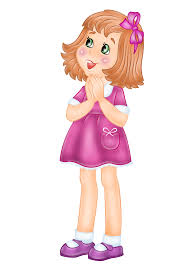 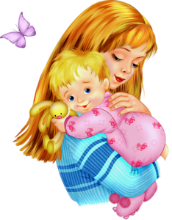 Наибольшее беспокойство у родителей вызывает звукопроизношение детей, так как это наиболее заметный дефект. Окружающие, в том числе сверстники, не заменят ограниченность словарного запаса или особенности грамматического строя речи, а вот неправильное произношение - как на ладошке. Здесь на помощь следует призвать игровую деятельность - чрезвычайно важную сторону в жизни ребенка. Доказано, что игры богаты своими диагностическими возможностями, накопленный материал указывает на то, что игра – основной вид деятельности ребенка-дошкольника, одна из характерных закономерностей детского развития. Игра как форма деятельности способствует гармоничному развитию у него психических процессов, личностных качеств, интеллекта.
Ряд исследований подтверждает, что формирование названных качеств в игре у любого человека реализуется значительно быстрее и прочнее
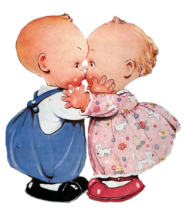 Д.Б.Эльконин делает вывод о том, что игра влияет на формирование всех основных психических процессов, от самых элементарных до самых сложных.
Дети с речевыми нарушениями в большинстве случаев интеллектуально здоровы, следовательно, потребности в игре у них такие же, как у сверстников. Дети же с тяжелыми нарушениями речи часто отстают в физическом развитии(нарушение моторики), отличаются общей скованностью, дискоординацией, слабостью движений, двигательной расторможенностью. У них порой наблюдаются изменения в психической сфере – повышенная раздражительность, возбудимость или замкнутость, депрессивные состояния, негативизм, заторможенность, апатичность, психическая истощаемость.
Особенности поведения таких детей отличаются и в играх. Нередко они теряют возможность совместной деятельности со сверстниками, не умеют выразить свои мысли, боятся показаться смешными, хотя правила и содержание игры им доступны. Нарушение общей и речевой моторики вызывает у них быстрое утомление в игре.
У заикающихся детей часто наблюдаются робость, затрудненное включение в игру из-за страха за свою неправильную речь. Они часто выступают зрителями или соглашаются играть подчиненные второстепенные роли.
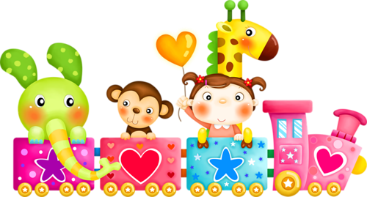 Каким же требованиям должна отвечать игра?
В-третьих, в игре должны быть задействованы как можно больше анализаторов: тактильный, зрительный, вкусовой, обонятельный, слуховой, двигательный.
Во-первых, она должна соответствовать возрастным и индивидуальным особенностям детей.
Во-вторых, ее структура и содержание должны постепенно усложняться.
Такие игры, как правило, имеют более высокую результативность, запоминаются надолго и вызывают стойкий интерес.
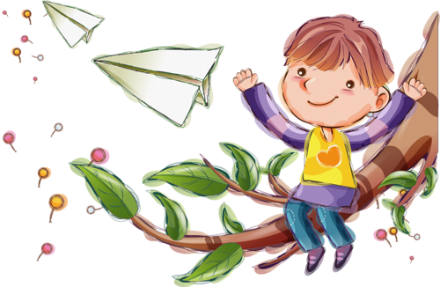 Игра « Апельсин»
Цель: обогащать словарный запас прилагательными.
Правила игры: передавать апельсины друг другу. Взяв апельсин, ребенок называет прилагательное –признак этого предмета. После игры апельсины можно съесть, повторив признаки. Задействованы все анализаторы.
Игра « Почемучка»
Определить, из каких слов состоят слова: самосвал, пылесос, самолет, мясорубка, сороконожка, босоножки, соковыжималка, листопад, снегопад, снеговик, мотокросс, медведь.
Позиция М. Монтенсори: "Игра должна быть обучающей, в противном случае это "пустая игра", не оказывающая влияние на развитие ребенка"
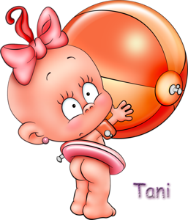